Comité de Planeación para el Desarrollo del EstadoSubcomité Sectorial de Seguridad y Paz Social
Propuesta de Proyectos 
y Acciones 2019
Segunda Sesión Ordinaria
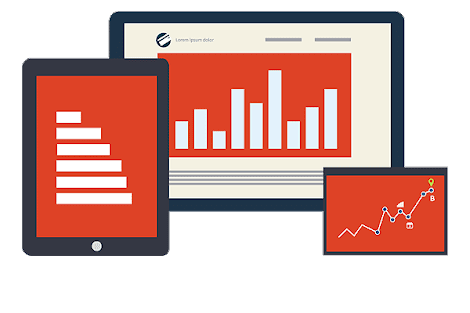 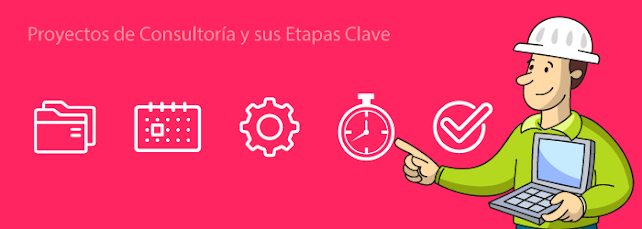 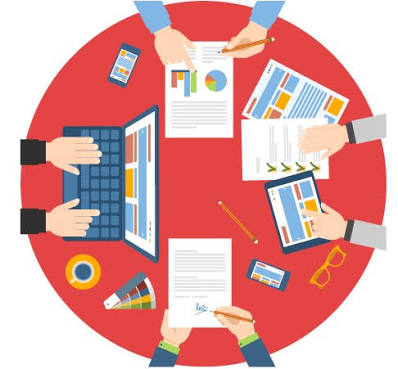 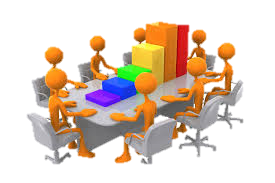 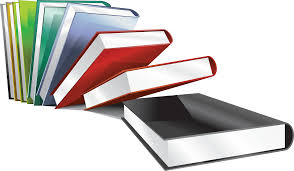 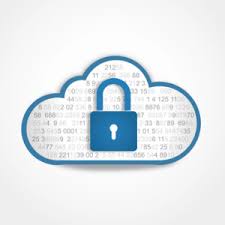 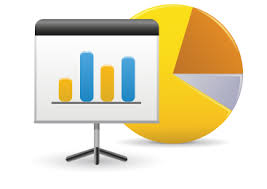 PROYECTOS DE LA  SECRETARÍA DE SEGURIDAD PÚBLICA
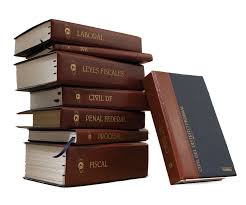 2019
PROYECTOS DE LA SECRETARÍA DE SEGURIDAD PÚBLICA
$ 157,480.00
$ 16,268,800.00
$ 14,160,700.37
$ 48,114,240.00
$1,047,500.00
$ 360,000.00
$ 58,001,114.37
$ 180,000.00
$ 58,001,114.37
$ 1,100,000,000.00
PROYECTOS DE LA SECRETARÍA DE SEGURIDAD PÚBLICA
$ 5,000,000.00
$ 51,731,700.00
$ 14,000,000.00
$ 51,731,700.00
$ 87,107,642.00
$ 2,500,000,00
$ 66,862,947.40
$ 3,000,000,000.00
$ 185,970,800.00
$ 17,570,579.00
$ 5,837,000.00
$ 6,548,956.96
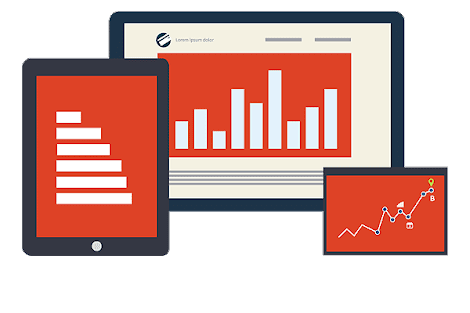 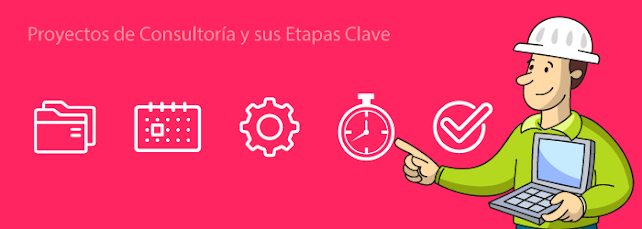 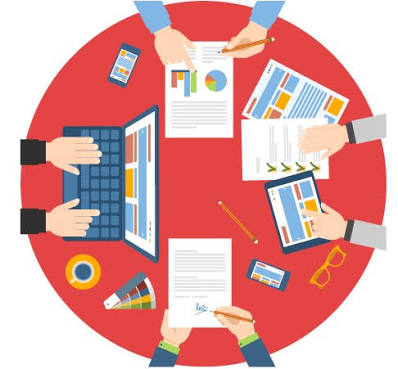 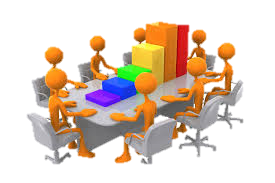 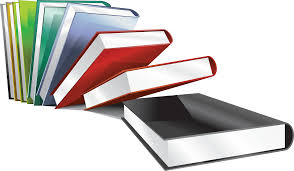 PROYECTOS DE LA COORDINACIÓN GENERAL DE AYUDANTÍA
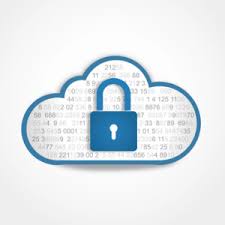 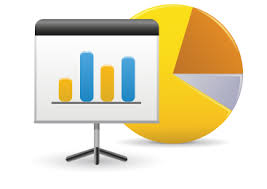 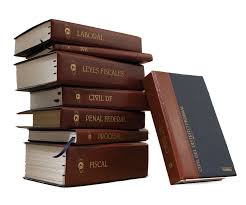 2019
PROYECTOS DE LA COORDINACIÓN GENERAL DE AYUDANTÍA
$ 110,446.00
$ 434,858.34
$142,920.00
$ 6,612,000.00
$3,070.00
$ 8,419,500.00
$ 53,709.60
$ 18,953,500.00
$ 4,805,010.19
$ 3,064,800.00
$ 1,907,042.18
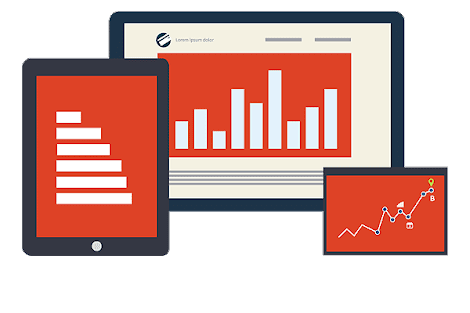 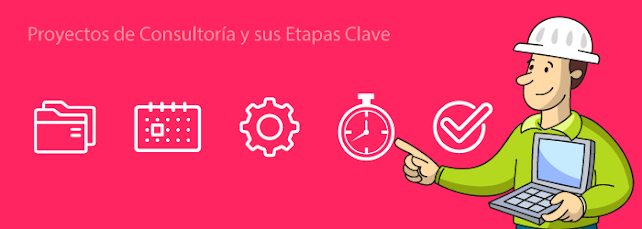 PROYECTOS DEL CENTRO ESTATAL DE PREVENCIÓN SOCIAL DEL DELITO Y PARTICIPACIÓN CIUDADANA
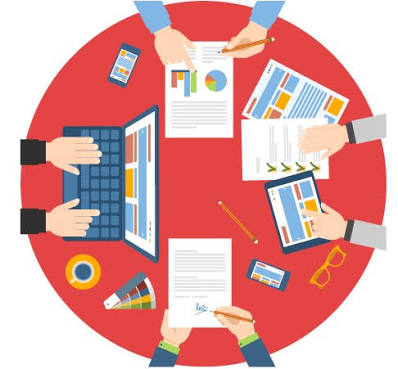 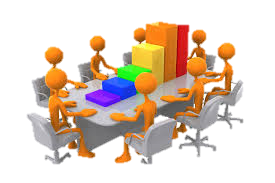 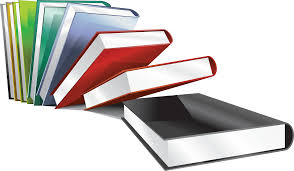 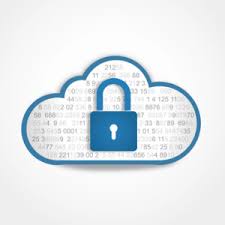 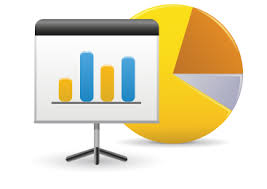 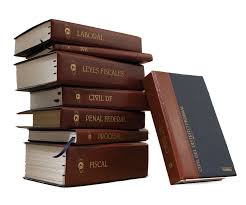 2019
PROYECTOS DEL CENTRO ESTATAL DE PREVENCIÓN SOCIAL DEL DELITO Y PARTICIPACIÓN CIUDADANA
$ 7,000,000.00
$ 2,016,533.00
¡Gracias por su atención!